AKTIVITETET E EDUKIMIT TË PËRGJITHSHËM DHE SHËNDETËSOR ANTI-DROGË
Përgatiti:   Dr.  SOKOL  MORINA
Tetor 2019
1
PLAN MËSIMOR MBI DROGAT PËR MOSHAT ADOLESHENTE
Tetor 2019
2
Tema: Cikli i varësisë
Tetor 2019
3
Kohëzgjatja:
Tetor 2019
4
Rezultatet e të nxënit
Tetor 2019
5
Burimet e përdorura
Tetor 2019
6
Tetor 2019
7
Tetor 2019
8
Tetor 2019
9
Tetor 2019
10
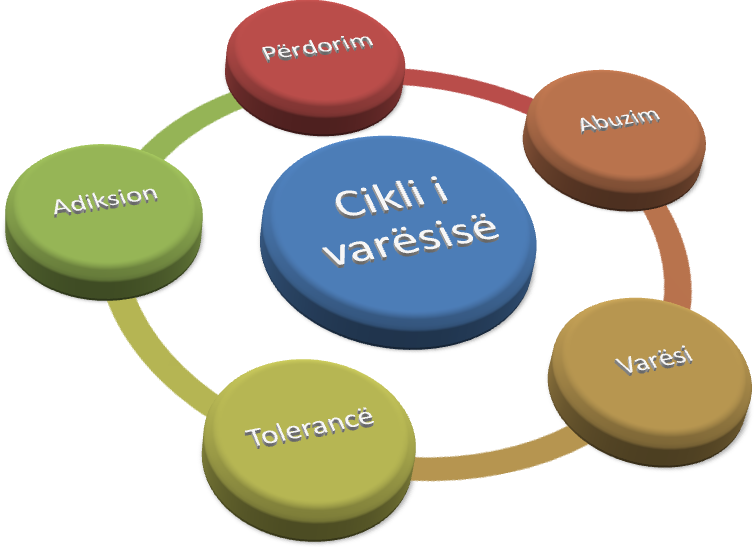 Tetor 2019
11
Tetor 2019
12
Skenari i parë
Tetor 2019
13
Tetor 2019
14
Skenari i dytë
Tetor 2019
15
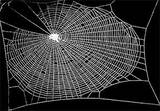 Tetor 2019
16
Tetor 2019
17
Pyetjet:
Tetor 2019
18
Tetor 2019
19
Tetor 2019
20
Tetor 2019
21
Tetor 2019
22
Tetor 2019
23
Tetor 2019
24
Tetor 2019
25
Tetor 2019
26
Pyetje për diskutim
1. A e shihni presionin peer si pozitiv, negativ, apo të dyja? Të jepen shembuj.
2. Përshkruani një situatë në jetën tuaj, ku keni pasur për të bërë një zgjedhje të vështirë. Cilët faktorë ndikuan tek ju gjatë asaj kohe? Çfarë zgjedhje keni bërë?
3. Mendoni sikur jeni shoku/shoqja më e mirë e Patrikut. Çfarë këshille do t'i jepnit atij? Çfarë do të bënit ju  si shoku/shoqja  e tij, për të mbështetur atë  gjatë kësaj kohe të vështirë në jetën e tij?
Tetor 2019
27
Aktivitet shtesë Skeç
Tetor 2019
28
Vlerësimi
Tetor 2019
29
Tetor 2019
30
Tema: Presioni peer
Tetor 2019
31
Rezultati i të nxënit:
Tetor 2019
32
Koment
Tetor 2019
33
Aktivitetet
Tetor 2019
34
Tetor 2019
35
Burimet e përdorura
Tetor 2019
36
Këshilla të Operatorit Shëndetësor/Social
Tetor 2019
37
Tema: Steroidët anabolizant dhe organizmi
Tetor 2019
38
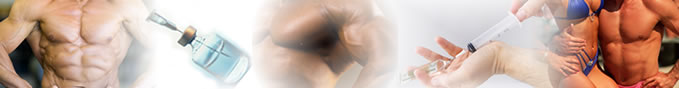 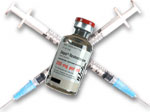 Tetor 2019
39
Sfondi-Komenti
Tetor 2019
40
Rezultati i të nxënit:
Tetor 2019
41
Burimet e përdorura:
Tetor 2019
42
Aktivitetet
Tetor 2019
43
Tetor 2019
44
Tetor 2019
45
Tetor 2019
46
Tema:  Show informativ mbi drogat
Tetor 2019
47
Koha e parashikuar për zhvillimin e temës:
Tetor 2019
48
Metodika
Tetor 2019
49
Rezultatet e të nxënit:
Tetor 2019
50
Burimet e përdorura:
Tetor 2019
51
Procedura
Tetor 2019
52
Tetor 2019
53
Tetor 2019
54
Pamje të drogave përfaqësuese të kategorive kryesore
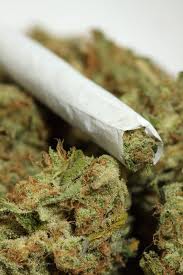 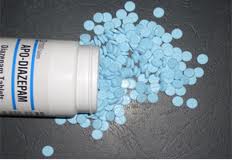 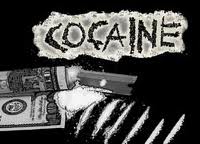 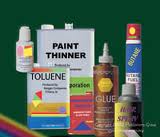 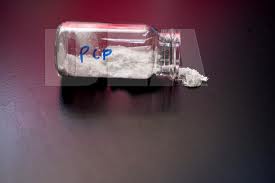 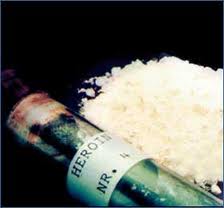 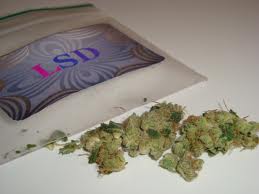 Tetor 2019
55
Tetor 2019
56
Tetor 2019
57
Vlerësimi
Tetor 2019
58
Shtrirja dhe përshtatja
Tetor 2019
59
Burimet e përdorura:
Tetor 2019
60
Tema: Drogat e klubeve
Tetor 2019
61
Përmbledhje
Tetor 2019
62
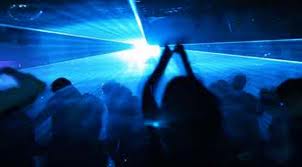 Tetor 2019
63
Rezultati i të nxënit:
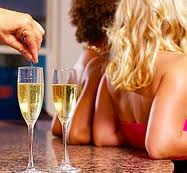 Tetor 2019
64
Koha e vlerësuar:
Tetor 2019
65
Materialet e nevojshme:
Tetor 2019
66
Përgatitja
Tetor 2019
67
Ora e parëDiskutim(15 minuta) :
Tetor 2019
68
DROGAT E KLUBIT
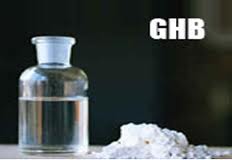 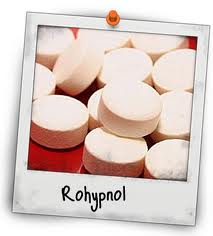 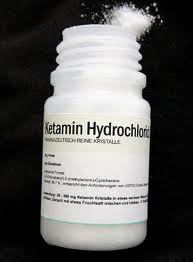 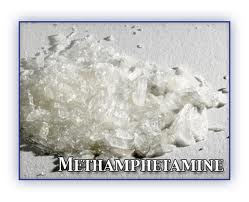 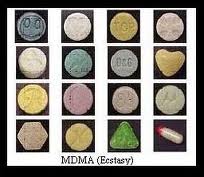 Tetor 2019
69
Tetor 2019
70
Tetor 2019
71
Hulumtime(30 minuta):
Tetor 2019
72
Detyrë jashtë klase
Tetor 2019
73
Tetor 2019
74
Ora e dytëVlerësimi dhe zbatimi i leksioneveDiskutim (15 minuta):
Tetor 2019
75
Tetor 2019
76
Ora e tretëAktivitet edukues për komunitetin (55 minuta)
Tetor 2019
77
Konkluzion(10 minuta):
Tetor 2019
78
Morali: 

TË NDËRTOJMË NJË SHOQËRI PA DROGË
Tetor 2019
79